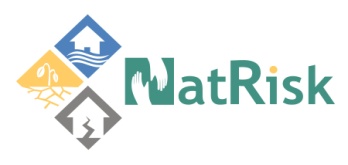 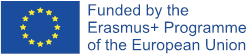 Development of master curricula for natural disasters risk management in Western Balkan countries
НОВИ СТУДИЈСКИ ПРОГРАМ специјалистичких струковних студија
УПРАВЉАЊЕ  РИЗИКОМ  ОД КАТАСТРОФАЛНИХ  ДОГАЂАЈА  И  ПОЖАРА
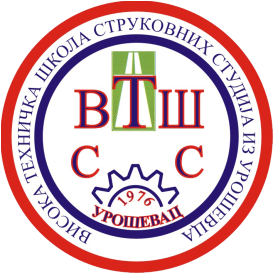 Лепосавић, март 2019.
Project number:  573806-EPP-1-2016-1-RS-EPPKA2-CBHE-JP
 
"This project has been funded with support from the European Commission. This publication reflects the views only of the author, and the Commission cannot be held responsible for any use which may be made of the information contained therein"
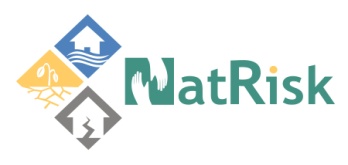 Development of master curricula for natural disasters risk management in Western Balkan countries
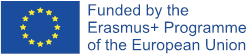 Управљање ризиком од катастрофалних догађаја и последица
Прва генерација студената: 
                                     школска 2018/ 2019
Ниво студија: 
                                     Специјалистичке струковне студије
Трајање студија: 
                                     два семестра
Укупно предмета:
               обавезних    8
               изборних      5
2
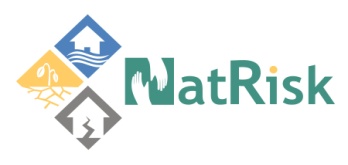 аспоред предмета по семестрима и годинама студија за студијски програм другог нивоа студија
Development of master curricula for natural disasters risk management in Western Balkan countries
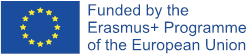 Управљање ризиком од катастрофалних догађаја и последица
3
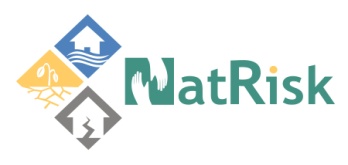 Development of master curricula for natural disasters risk management in Western Balkan countries
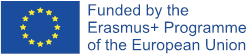 ХВАЛА НА ПАЖЊИ И СРЕЋНО!
4